Photo credit:  F Devlventhal, krossbow.  Creative Commons, some rights reserved.
Photo credit:  markhillary.  Creative Commons, some rights reserved.
Photo credit:  stevendepolo.  Creative Commons, some rights reserved.
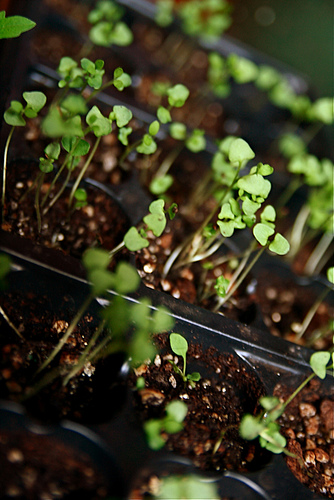 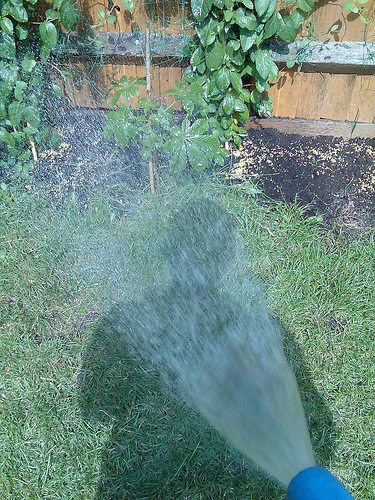 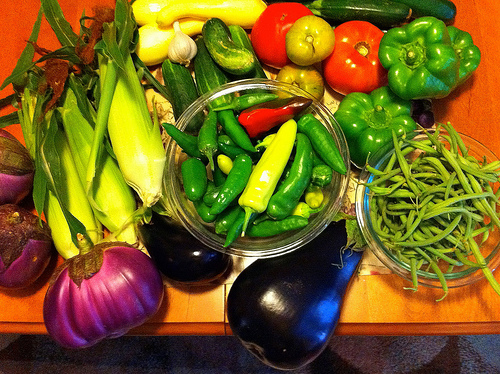